Optimizing Password Composition Policies
Jeremiah Blocki
Saranga Komanduri
Ariel Procaccia
Or Sheffet
To appear at EC 2013
[Speaker Notes: The topic is perhaps best introduced by Darth Balls.]
1
Password Composition Policy
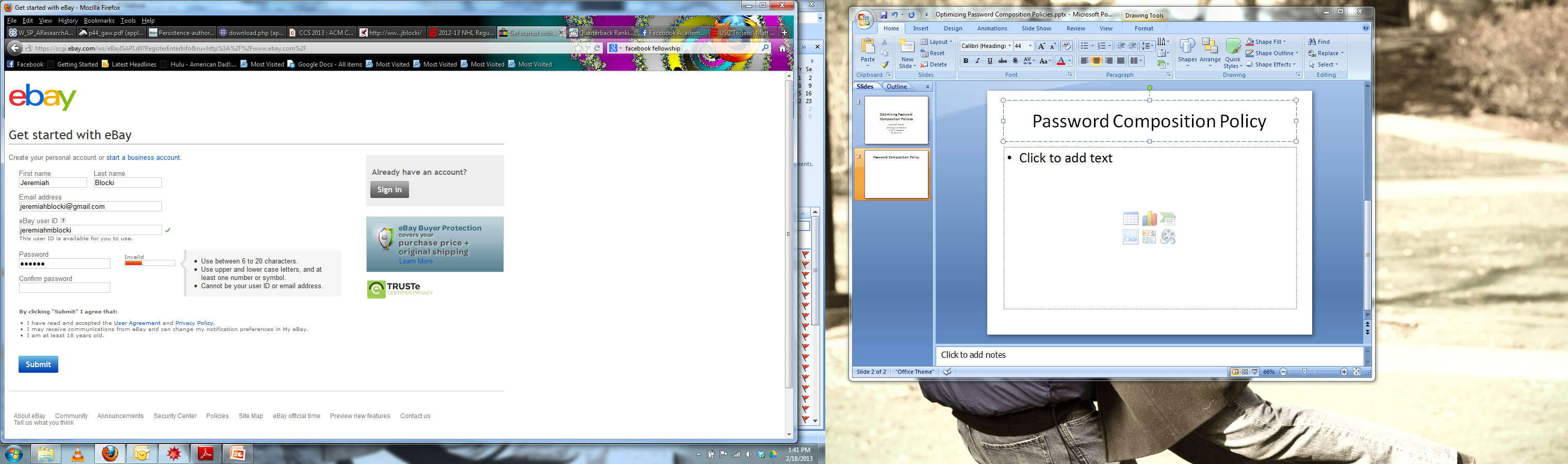 password
Password Composition Policy
2
[Speaker Notes: Here I am registering for an ebay account. Since, I have seen SpaceBalls before I know not to pick my favorite password “12345” so naturally I select my second most favorite password ****pause***.  Ebay follows recommendations from NIST to prevent “trivial passwords” so up pops a list of rules --- the password composition policy --- telling me that my password needs a capital letter and a number. Now I know that I need to select a much more secure password…]
How Do Users Respond?
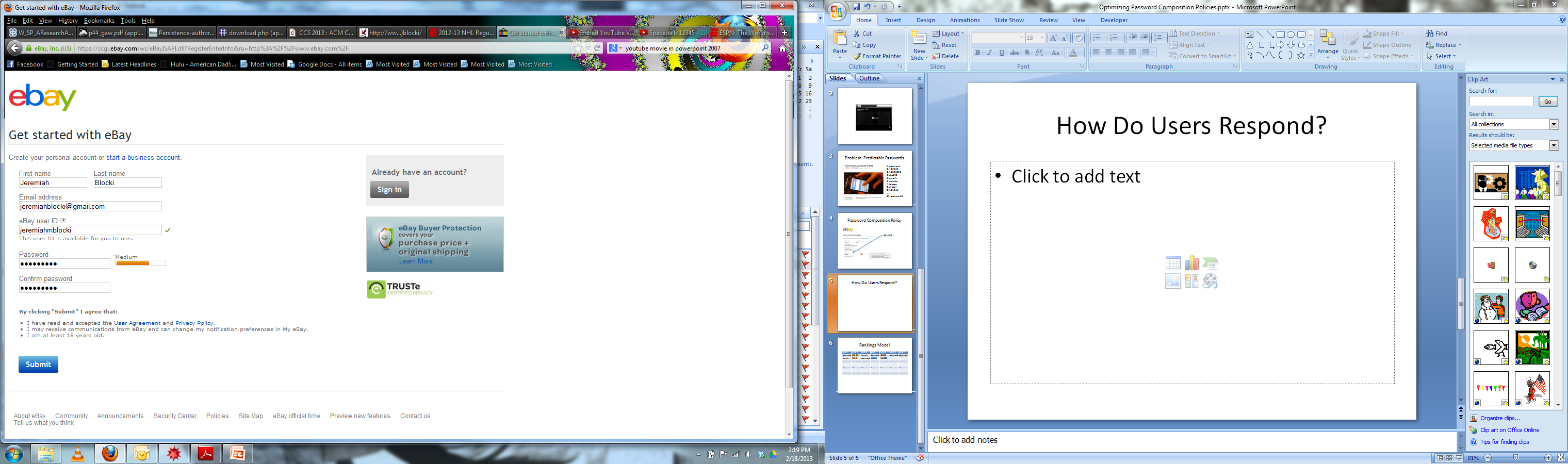 Password1
3
[Speaker Notes: Question: Do people respond to password composition policies in predictable ways? Is the resulting password distribution really more secure?]
Problem: Predictable Passwords
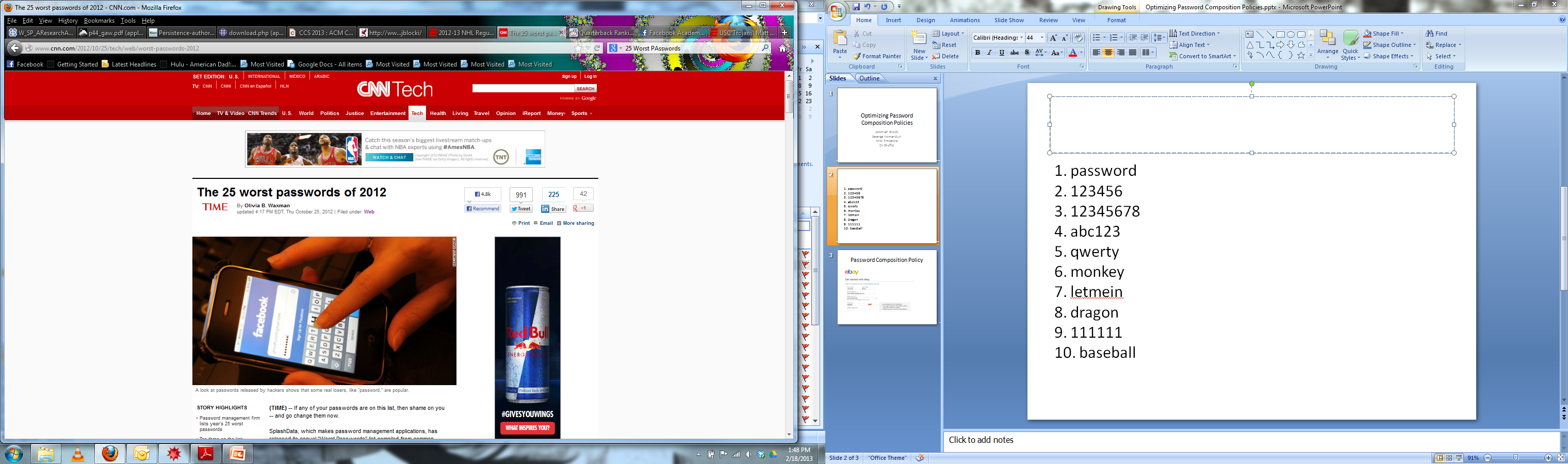 1. password
2. 123456
3. 12345678
4. abc123
5. qwerty
6. monkey
7. letmein
8. dragon
9. 111111
….
25. password1
4
[Speaker Notes: People tend to select highly predictable passwords. To prevent people from selecting trivial passwords companies often adopt password composition policies.]
Predictable Responses
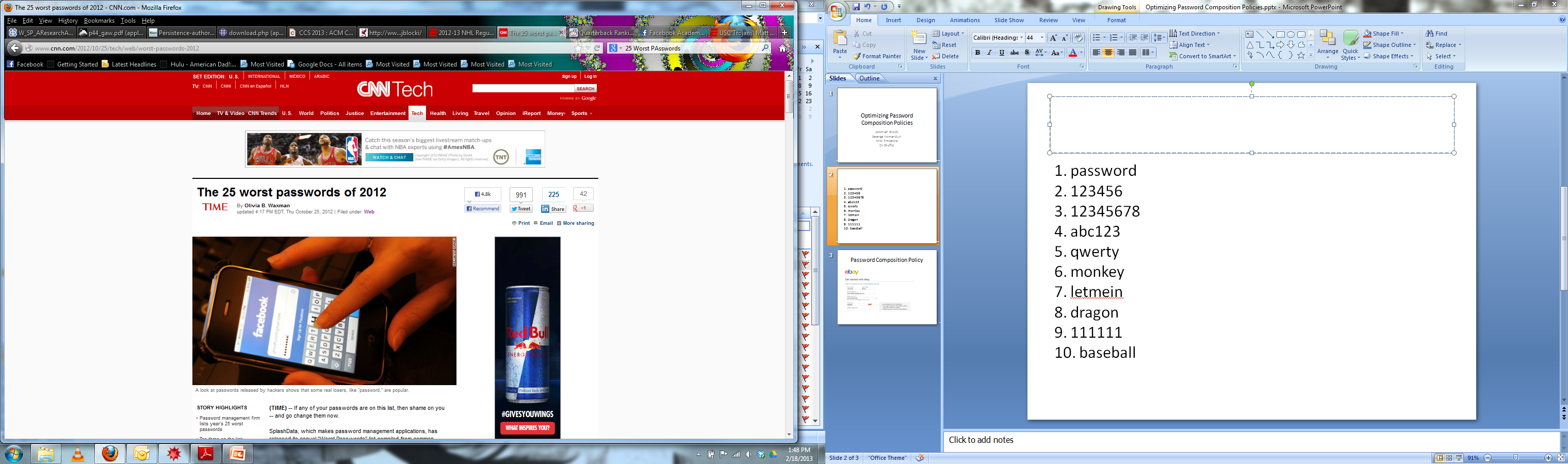 1. password
2. 123456
3. 12345678
4. abc123
5. qwerty
6. monkey
7. letmein
8. dragon
9. 111111
….
25. password1
5
[Speaker Notes: Time published 25 of the most common passwords. We see very simply passwords like “password,” “123456.”  If we go down to the bottom of the list we see “password1.” I find this password interesting because it appears to be a popular adaption to common password restrictions…]
Previous Work
Initial password composition policies designed without empirical data [BDP, 2006].
User’s respond to password composition policies in predictable ways [KSKMBCCE, 2011]
Trivial password choices vary widely across contexts [BX, 2012].
No theoretical models of password composition policies.
6
[Speaker Notes: BURR, W. E., DODSON, D. F., AND POLK, W. T. 2006. Electronic authentication guideline. NIST Special Publication 800-63.

SCARFONE, K. AND SOUPPAYA, M. 2009. NIST special publication 800-118: Guide to enterprise password management (draft).

BONNEAU, J. AND XU, R. 2012. Character encoding issues for web passwords. In Web 2.0 Security & Privacy.

KOMANDURI, S., SHAY, R., KELLEY, P., MAZUREK, M., BAUER, L., CHRISTIN, N., CRANOR, L., AND EGELMAN, S. 2011. Of passwords and people: measuring the effect of password-composition policies. In Proc. of CHI. 2595–2604.]
Our Contributions
We initiate an algorithmic study of password composition policies.
7
[Speaker Notes: A good model should have three components. A user model to model how users respond to password restrictions. A policy structure which specifies how the password composition policy may be constructed. And A security goal.]
Outline
User Model
Policy Structure
Goal
Algorithms and Reductions
Experiments
8
Rankings Model
Each User: Passwords P ordered by preference.
n = 7 (number of users).
9
[Speaker Notes: Every user maintains a ranking over the space of passwords P
Initial: If there are no restrictions then everyone uses the green password at the top of their list]
Rankings Model: Example 1
Allowed Passwords
All Passwords
10
Rankings Model: Example 1
Pr[111111 | A] = 3/7
Pr[letmein | A] = 2/7
Pr[123456 | A]=Pr[12345 | A]=1/7
11
Rankings Model: Example 2
Allowed Passwords
All Passwords
12
Warm-up
Fact: Let A’  A then for any w  A’ 
Pr[w|A] ≤ Pr[w|A’]
letmein
Initially one person uses letmein as their password.
13
[Speaker Notes: As we continue to ban passwords the probability of the other passwords.]
Warm-up
Fact: Let A’  A then for any w  A’ 
Pr[w|A] ≤ Pr[w|A’]
Every user who used letmein before is still using the same password.
14
Outline
User Model
Policy Structure
Positive Rules 
Negative Rules 
Singleton Rules
Goal
Algorithms and Reductions
Experiments
15
Positive Rules
16
[Speaker Notes: A rule is given by a subset of passwords. Positive rules are sets of passwords that we would expect to be strong, for example all passwords longer than 14 characters. Each rule may be active or inactive. The set of allowed passwords is the union of all active rules. In other words, if a rule is active then all of the passwords are allowed.]
Positive Rules - Example
Rules R1,…,Rm  P

R1 = {w | Length(w)  14}.

Active Rules: S  {1,…,m}.

A{1}= {w | Length(w)  14}.
17
[Speaker Notes: For example, if we activate just rule 1 then all passwords longer than 14 characters are allowed.]
Negative Rules
18
[Speaker Notes: By contrast, a negative rule is a subset of passwords that we expect to be weak. For example, all passwords shorter than 8 characters. The union of active rules now specifies the passwords that are disallowed.]
Negative Rules - Example
Rules R1,…,Rm  P

R1 = {w | Length(w) < 8}.

Active Rules: S  {1,…,m}.
			  
A{1}= P - {w | Length(w) < 8}.
19
Singleton Rules
Rule Rw= {w} for each w  P.

Can allow/ban any individual password.

Special Case of Positive Rules/Negative Rules.
20
Outline
User Model
Policy Structure
Goal
Algorithms and Reductions
Experiments
21
Online Attack
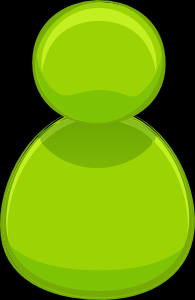 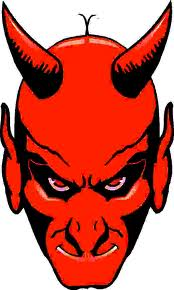 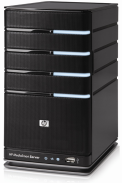 12345
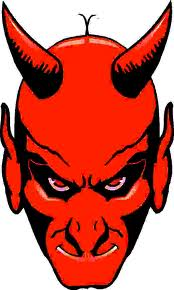 password
12345
Guess Limit: k-strikes policy
p(k, A) – probability of a successful untargeted attack given A.
22
[Speaker Notes: Suppose that the user has chosen weak passwords (e.g., “1234”). Assuming that the server implements some sort of 3-strike policy then the adversary will almost always get locked out after 3 incorrect guesses. Online attacks are only effective if the user chooses an obvious password or if the adversary has already has background information about the user’s passwords.]
The Wrong Goal
23
[Speaker Notes: Entropy has often been used as a measure of security, but there is a big problem. A password distribution can be high even if half of users select “12345” as their password. In this case]
Goal: Optimize p(k,A)
p(k, A) – Fraction of accounts an adversary can crack with k guesses per account given policy A.

p(1, A): minimum entropy of the password distribution resulting from policy A.
Goal: Find a password composition policy 
S  {1,…,m}  which minimizes p(k,AS) for some k.
24
[Speaker Notes: Adversary with no extra background knowledge about the users.]
p(k,A) - Example
p(1,A) = Pr[111111] = 3/7
p(2,A) = p(1,A) + Pr[letmein] = 5/7
p(3,A) = p(2,A) + Pr[123456]= 6/7
25
Even Better Goal?
Universal Approximation: Find a password composition policy S  {1,…,m}  such that p(k,AS) ≤ c p(k,AS’) for some constant c and every k, S’  {1,…,m}.


Thm: Universal approximation is unachievable in general.
26
[Speaker Notes: Approximately optimal defense against an untargeted offline and online attack.]
Outline
User Model
Policy Structure
Goal
Algorithms and Reductions
Experiments
27
Results
n1/3-approx is NP-Hard
This Talk: k=1
Parameters: n, m, |P|
28
[Speaker Notes: In this talk we will focus on the special case k=1 for ease of presentation. The relevant  parameters are n, m and |P| - the size of the password space. It may be impractical to run in time |P|, but fortunately our positive result only depends on m and n. However, our negative result holds even when algorithms are allowed to run in polynomial time in |P|.  

Highlight Difference between Positive/Negative Rules.]
Negative Rules are Hard!
Theorem: Unless P = NP no polynomial time algorithm can even approximate p(1,AS) to a factor of n1/3- in the negative rules setting.
29
Reduction
Maximum Independent Set:
    g vertices
    e edges

Theorem [Hastad 1996]: NP-Hard to distinguish the following two cases (1) any independent set has size at most K = g or  (2) the maximum independent set has size g1-.
30
Reduction (Preference Lists)
Observation: Unless we ban W1,…,WK we have p(1,AS) ≥ g/n
31
Reduction (Preference Lists)
Observation: If for any edge e = {u,v} we ban (u,v,1),…,(u,v,g) and 
(v,u,1),…,(v,u,g) then p(1,AS) ≥ g/n.
32
Reduction (Preference Lists)
Observation: If we ban (v,i,j,1),…,(v,i,j,g) and (v,j,i,1),…,(v,j,i,g) 
then p(1,AS) ≥ g/n.
33
Reduction (Rules)
K=4
Ru,1
t
s
Rw,4
Rw,3
Rv,2
34
[Speaker Notes: We must ban at least K rules to get rid of W1,…,Wk . What’s the danger of just adding k arbitrary rules?]
Reduction (Rules)
K=4
Ru,1
t
s
Rx,4
Rw,3
Rv,2
p(1,AS) ≥ g/n
35
[Speaker Notes: Rule Ru bans the first row and Rule Rx bans the second row.]
Reduction (Rules)
K=4
Ru,1
t
s
Rx,4
Rw,3
Rv,2
36
[Speaker Notes: By contrast, if we don’t ban both rules then we are safe.]
Reduction (Rules)
K=4
Ru,1
t
s
Rx,4
Rw,3
Rv,2
37
[Speaker Notes: Similarly, if we don’t ban either rule we are safe.]
Reduction (Rules)
K=5
Ru,1
t
s
Rw,4
Rw,3
Rv,2
Rv,5
38
[Speaker Notes: Why not ban two rules adjacent to the same vertes]
Reduction (Rules)
K=5
Ru,1
t
s
Rw,4
Rw,3
Rv,2
p(1,AS) ≥ g/n
39
Reduction (Rules)
K=5
Ru,1
t
s
Rw,4
Rw,3
Rv,2
Rv,5
p(1,AS) ≥ g/n
40
Reduction (Rules)
K=4
Ru,1
t
s
Rw,4
Rw,3
Rv,2
41
Reduction (Rules)
Impossible unless there is an independent set of size K!
42
Reduction
43
Results
P
This Talk: k=1
Parameters: n, m, |P|
44
[Speaker Notes: I just showed you that it is hard to find the optimal policy with negative rules. Surprisingly, the story is much different with Positive Rules.]
Key Difference: Positive vs. Negative
Let S w = {i | w  Ri}  (all rules Ri that contain w).

Negative Rules: Ban w - activate any rule in Sw.

Positive Rules: Ban w by deactivate all rules Sw.
45
[Speaker Notes: Suppose that w is too popular. We already know that the popularity of w will only increase until we ban it. How can we go about banning w?]
Positive Rules
Fact: Let S*  {1,…m} denote the optimal solution, and let S S* then either 
  (1) p(1,AS) = p(1,AS*), or       (S is optimal)
  (2) S-Sw  S*, where Pr[w|AS] = p(1,AS).
All rules Ri that contain the most popular word in AS.
46
[Speaker Notes: As we ban more and more passwords the probability of other passwords only increases. The only way to improve the situation is by banning the most popular password. The only way to do this is to deactivate all rules that contain the most popular password.

Insight leads to a very simple algorithm.]
Positive Rules
Fact: Let S*  {1,…m} denote the optimal solution, and let S S* then either 
  (1) p(1,AS) = p(1,AS*), or       (S is optimal)
  (2) S-Sw  S*, where Pr[w|AS] = p(1,AS).
Proof: Suppose for contradiction that w  AS*, and observe that
                                                                         .

Therefore,                                                                  . Contradiction!
47
[Speaker Notes: Insight leads to a very simple algorithm.]
Positive Rules Algorithm
Iterative Elimination:
 Initialize: S0 = {1,…,m}
 Repeat:
    (Ban w - current most popular password) 
	Si+1 = Si – Sw 

Claim: One of the Si’s must be the optimal solution!
48
Results
This Talk: k=1
Parameters: n, m
Question: What if we don’t have access to the full preference lists of each user? What if we don’t want to run in time n?
49
[Speaker Notes: Highlight Difference between Positive/Negative Rules]
Results
This Talk: k=1
Parameters: m, 1/ε, 1/δ
Sampling Algorithm: ε-approximation with probability 1-δ
50
[Speaker Notes: Highlight Difference between Positive/Negative Rules]
Sampling Algorithm
Sample: q(A) returns w with probability P[w|A].
Idea:  Run iterative elimination. In each round use sampling to estimate the probability of the most popular word.
51
Sampling Lemma
Lemma: Let s=100 log (m/)/2 denote the number of samples in each round, and let BADi denote the event that in iteration i, there exists a password w s.t. 

(e.g., our probability estimate off by /2). Then
Pr[i.BADi]≤
# times w sampled
52
Sampling Lemma
Partition P into buckets.
Contains at most 2i+1/ such passwords.
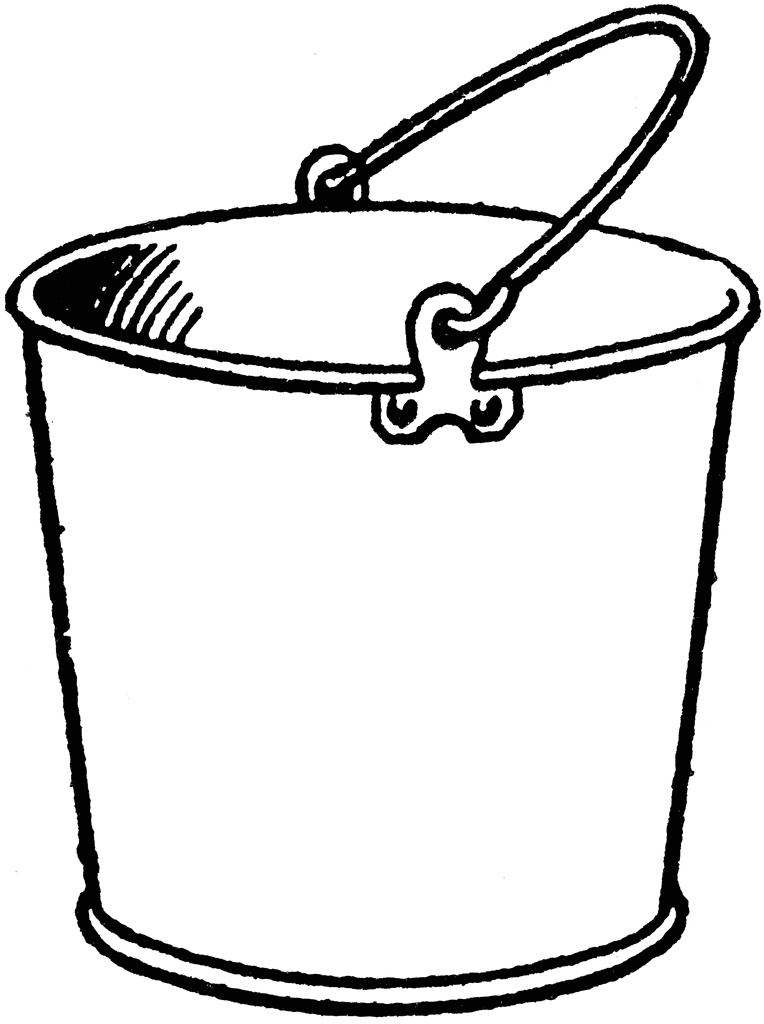 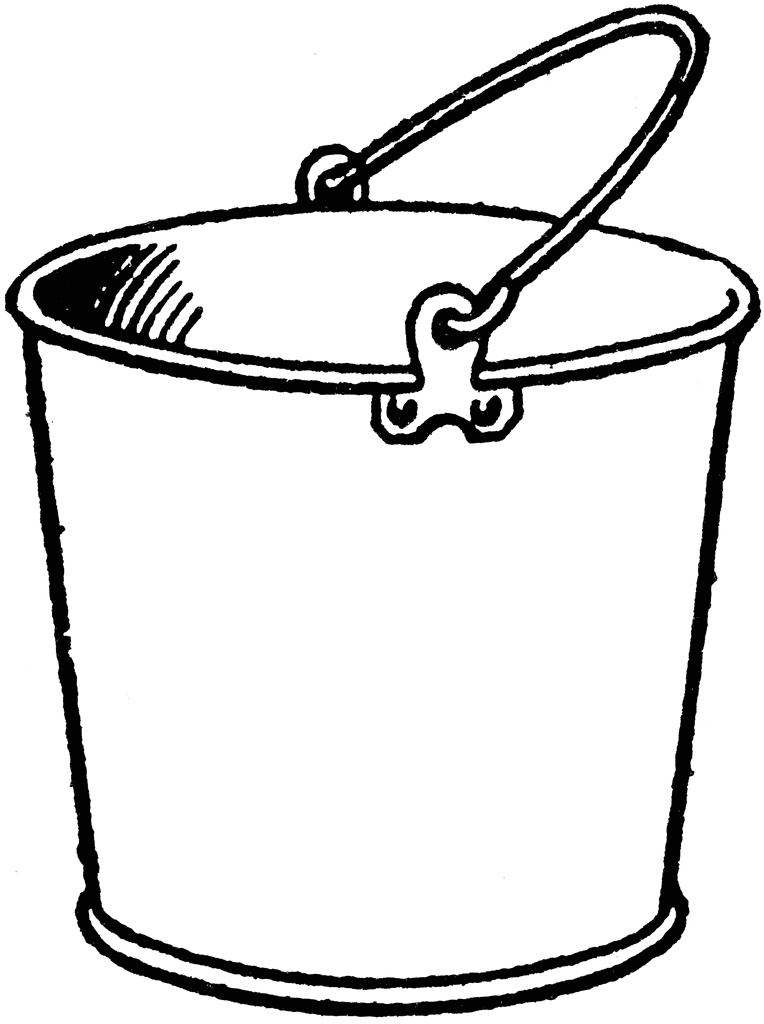 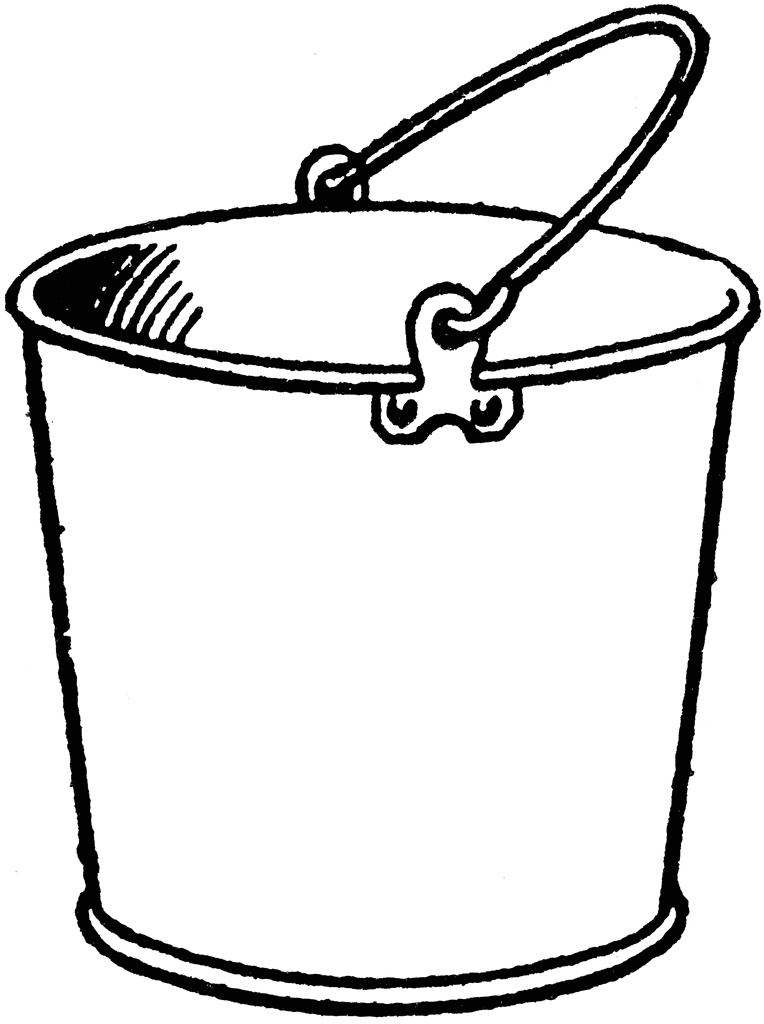 …
B0
B1
…
Bi
w
53
Sampling Lemma
Partition P into buckets.

s=100 log (m/)/2
Contains at most 2i+1/ such passwords.
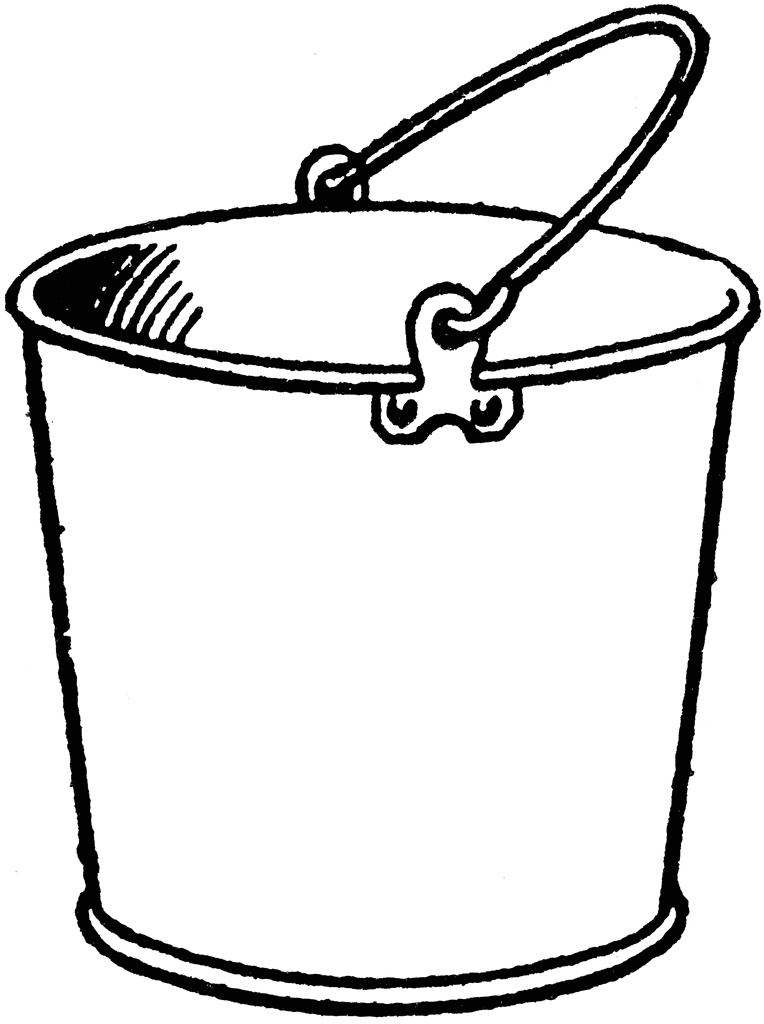 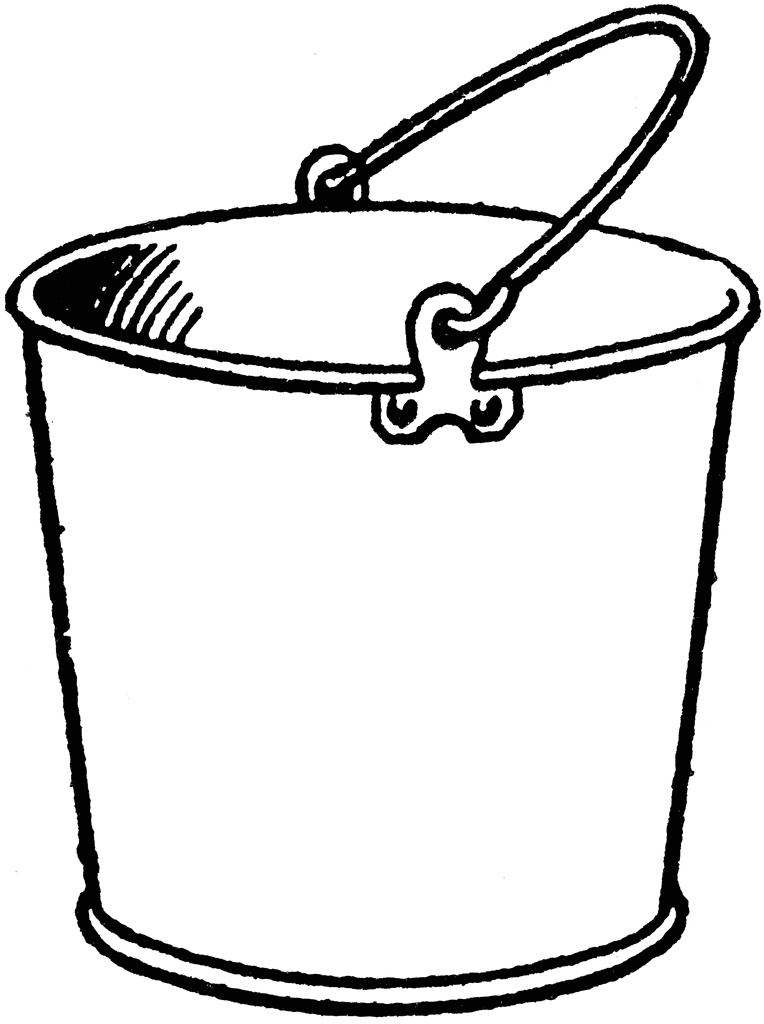 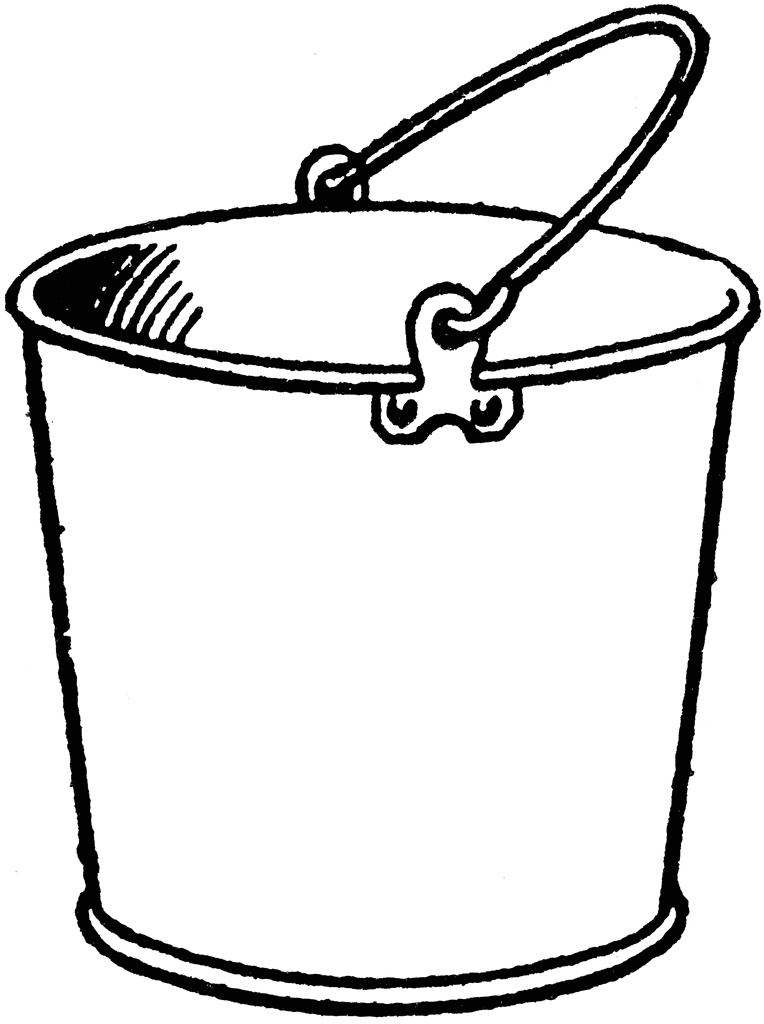 …
B0
B1
…
Bi
w
Chernoff Bounds:
54
[Speaker Notes: Chernoff Bounds tell the probability that our estimate for w is wildly off is very small. This is great, but what about the other passwords?]
Sampling Lemma
Partition P into buckets.

s=100 log (m/)/2
Contains at most 2i+1/ passwords.
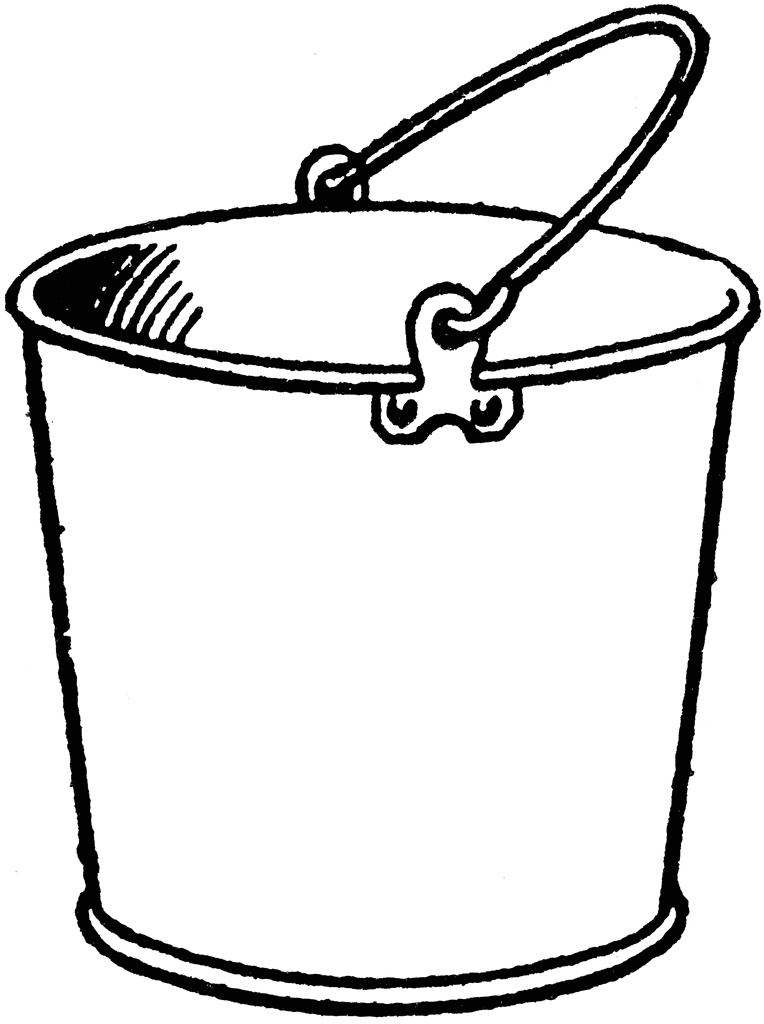 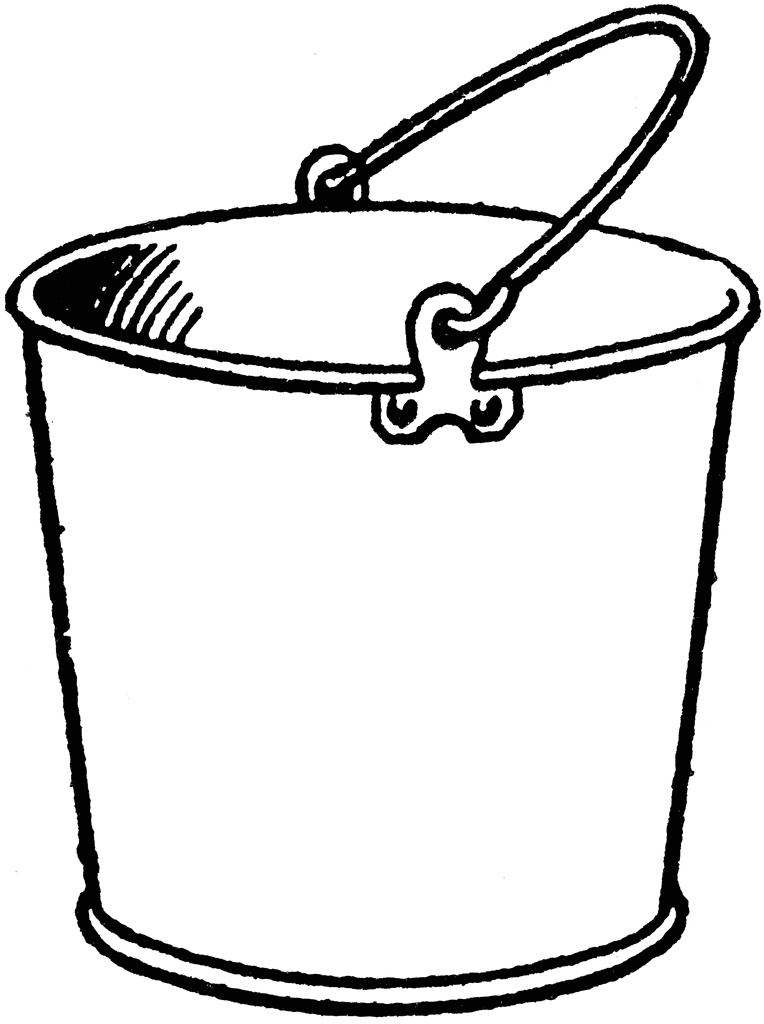 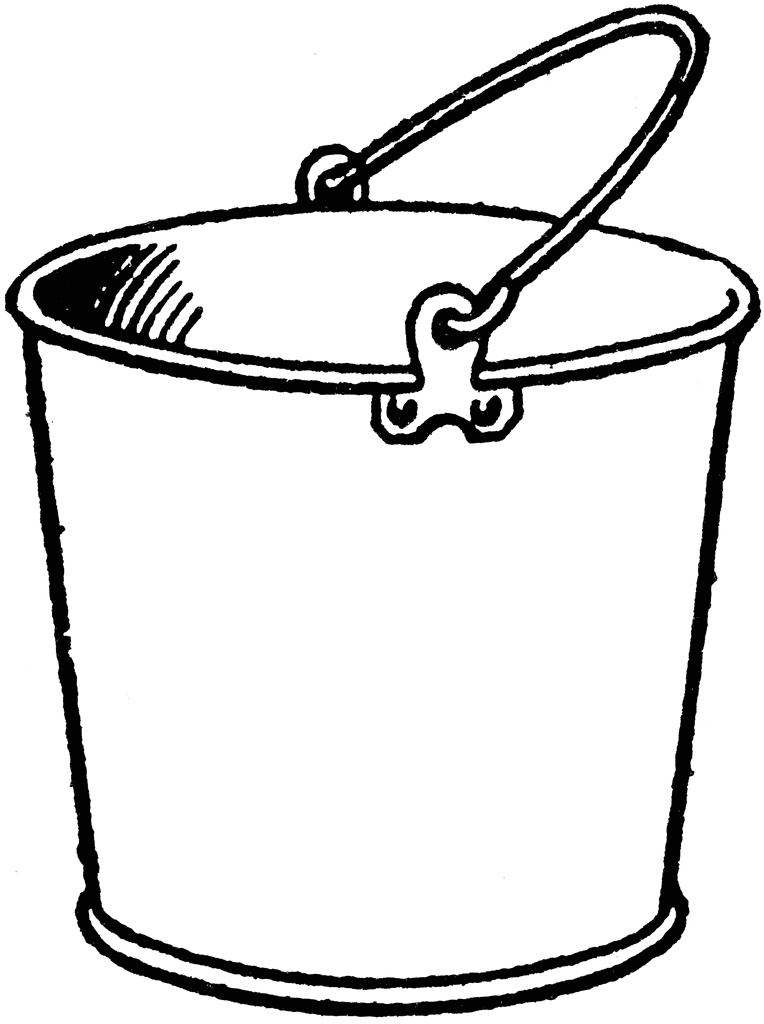 …
B0
B1
…
Bi
Union Bound:
55
[Speaker Notes: Union bound over bucket i allows us to bound the probability that we are wildly off for any password in bucket i.]
Sampling Lemma
Partition P into buckets.

s=100 log (m/)/2
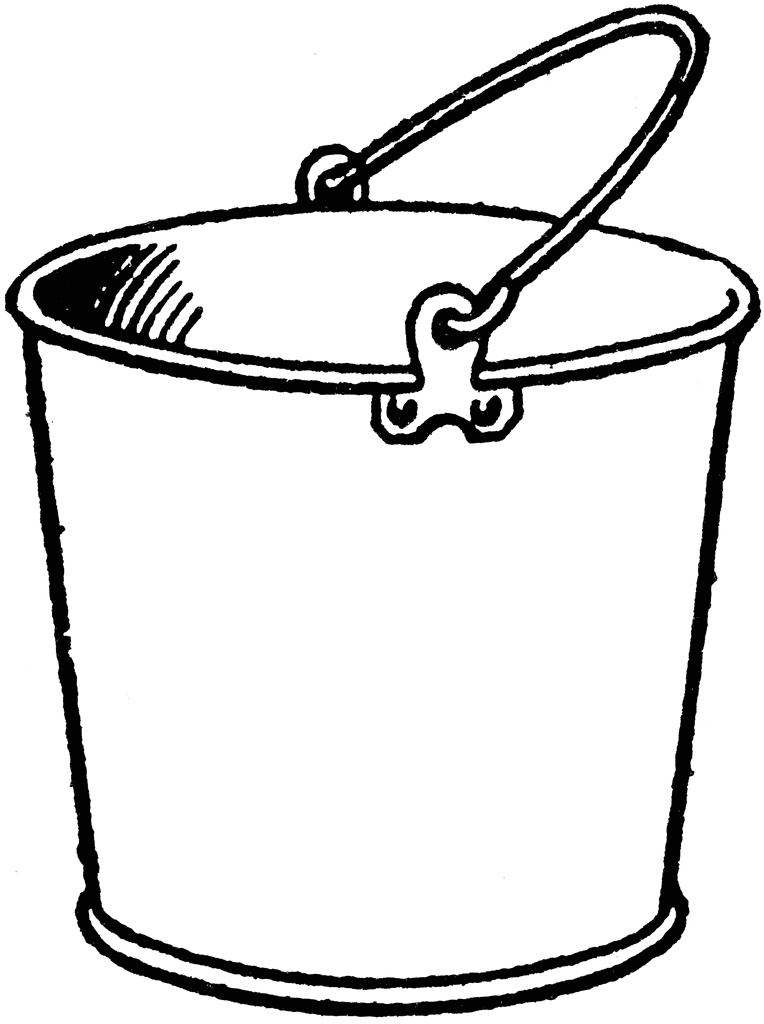 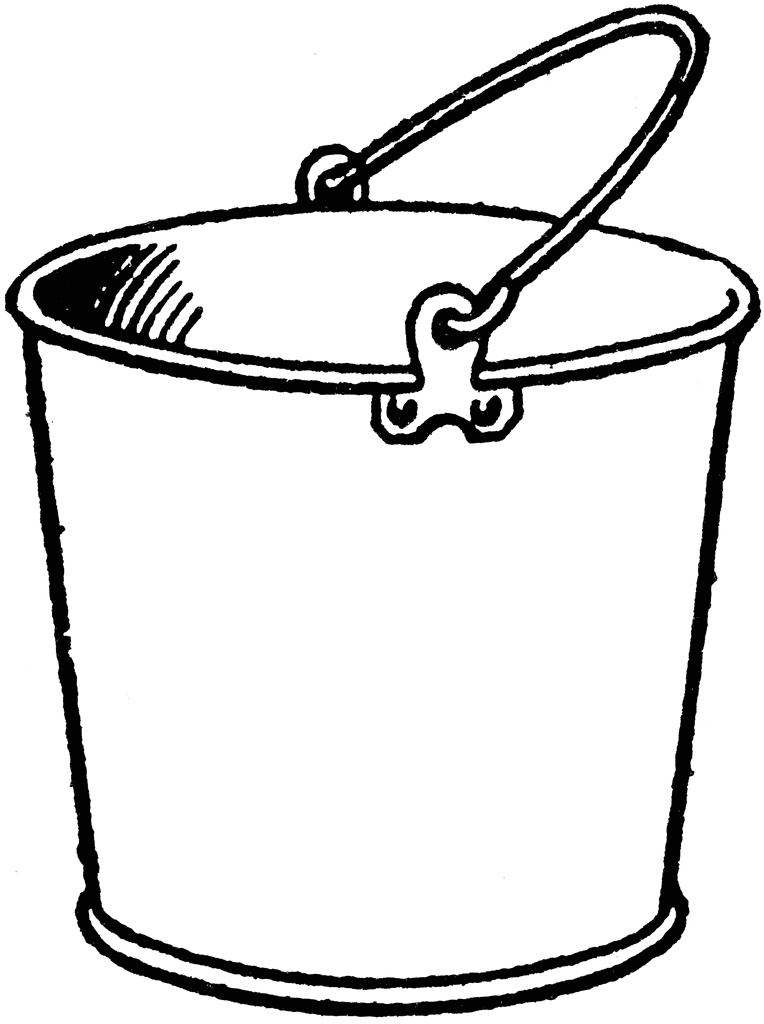 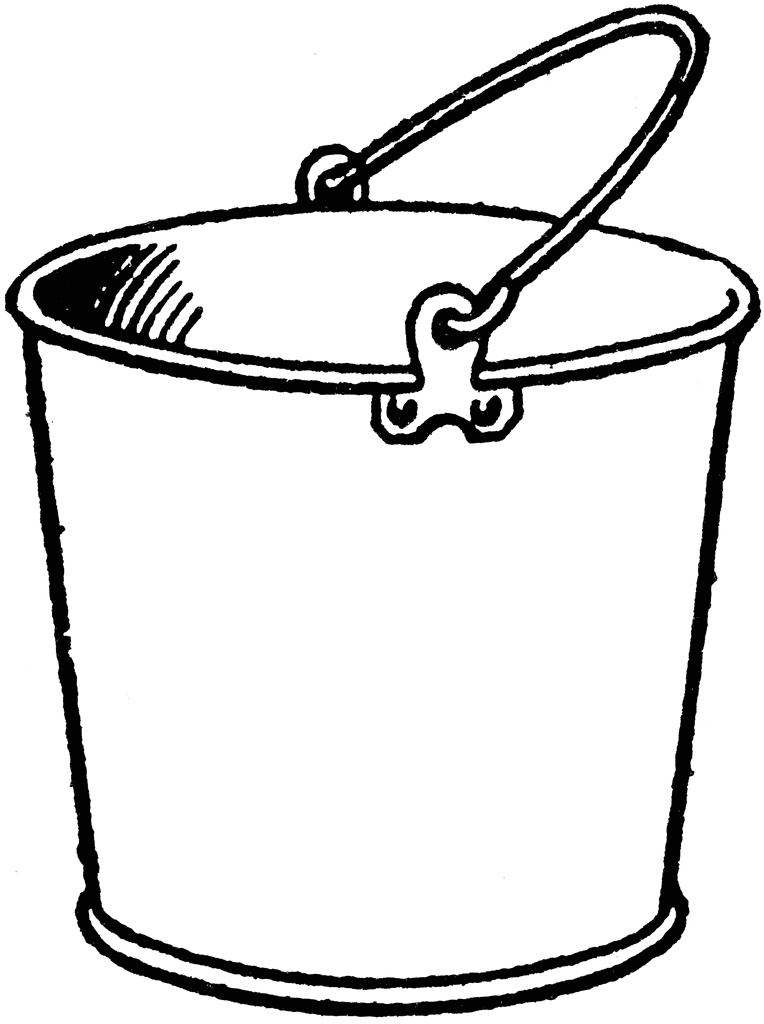 …
B0
B1
…
Bi
Union Bound (buckets):
56
[Speaker Notes: We can now union bound across all buckets. The probability that there exists a wildly bad estimate in round i is at most…]
Sampling Lemma
Partition P into buckets.

s=100 log (m/)/2
Contains at most 2i+1/ passwords.
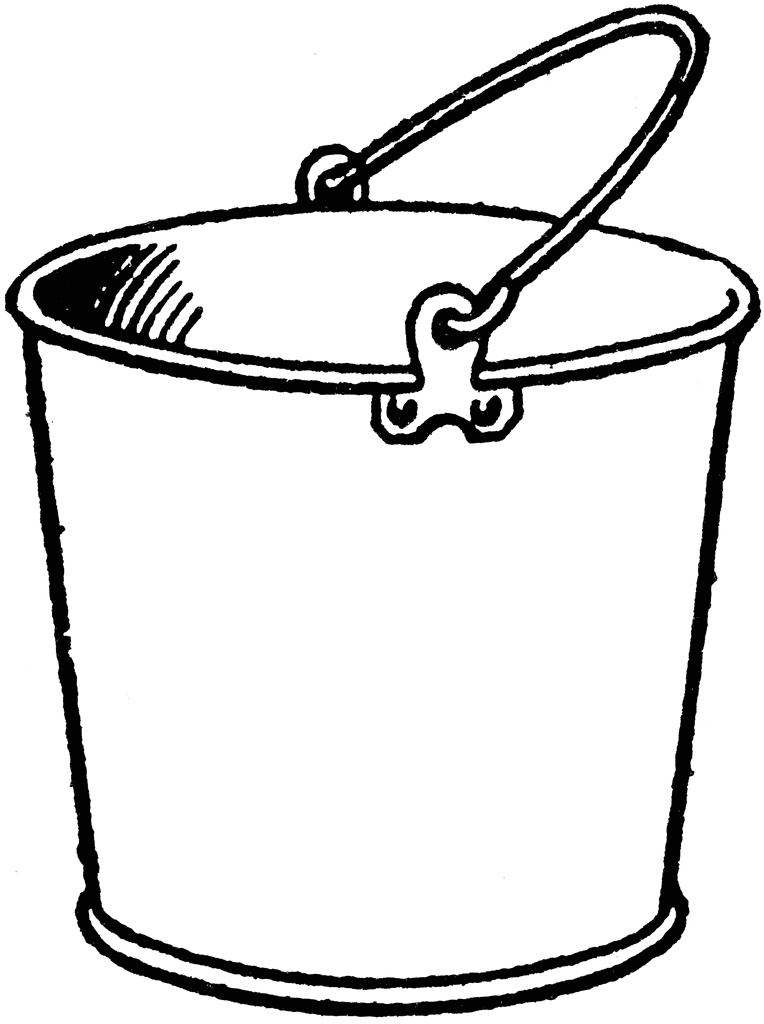 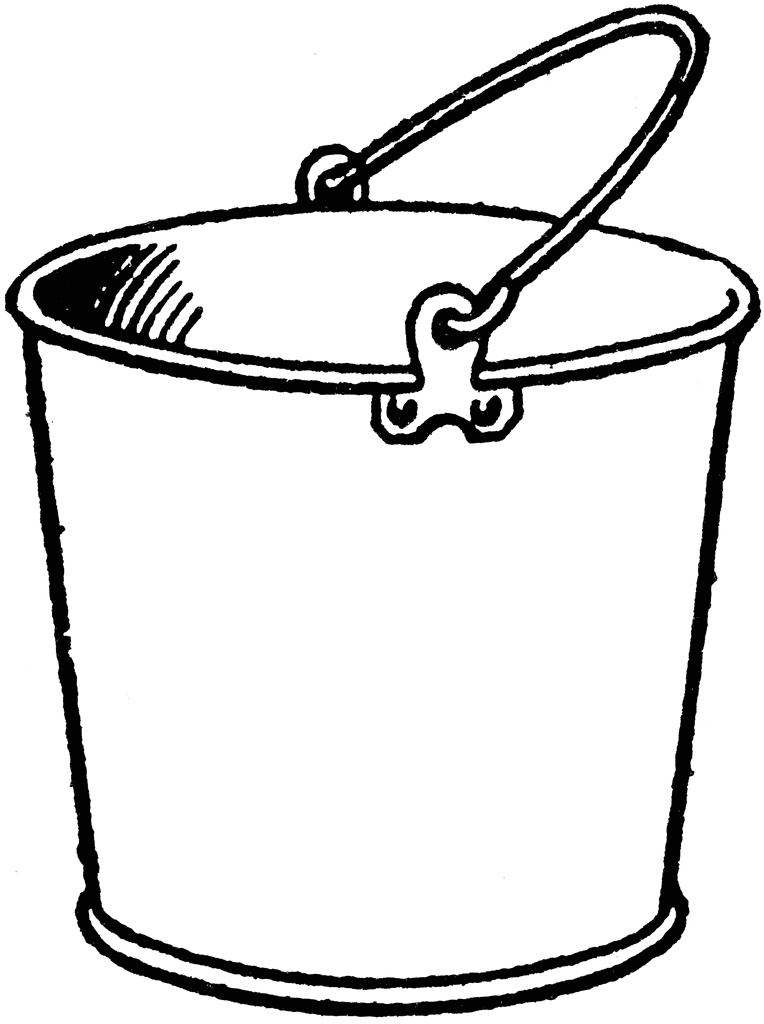 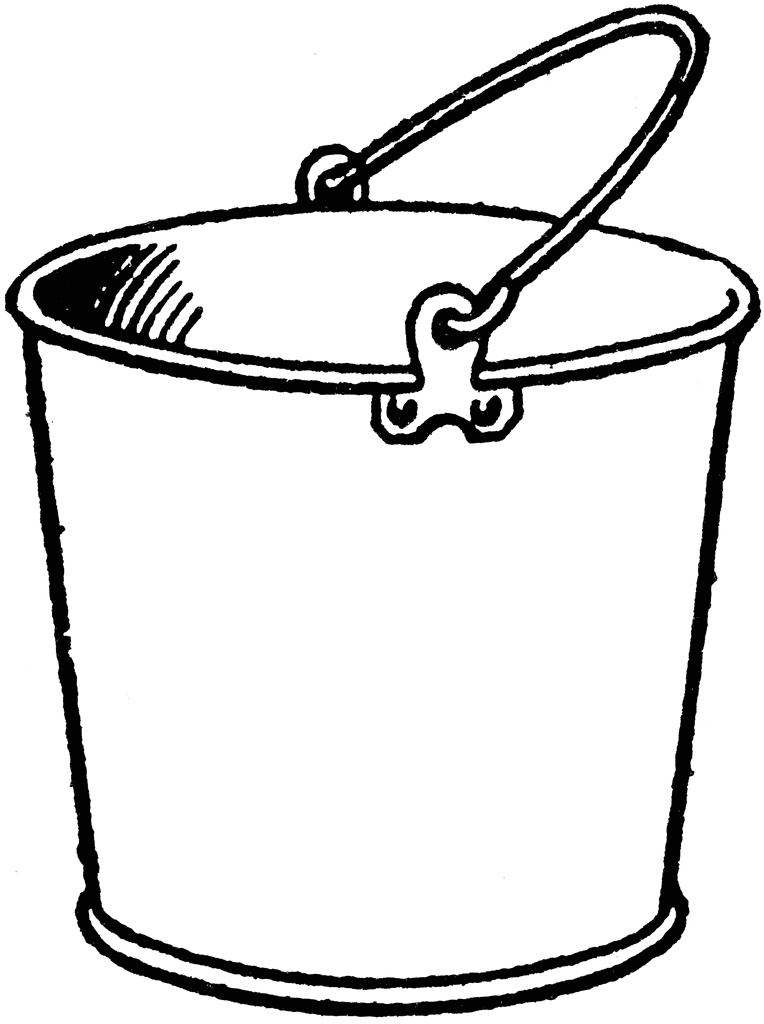 …
B0
B1
…
Bi
Union Bound (rounds):
57
[Speaker Notes: Finally, we can union bound across all m rounds of the algorithm, and say that except with probability delta we get reasonable probability estimates in every round.]
Sampling Algorithm
58
Results
This Talk: k=1
59
[Speaker Notes: Highlight Difference between Positive/Negative Rules]
Rankings Model - Large k
Theorem: It is NP-Hard to optimize p(k,A) in the rankings model when k is a parameter.


Theorem: In the normalized probabilities model there is an efficient algorithm to optimize p(k,A) for any k.
60
Reduction
Vertex Cover
u
x
v
k = g+e-t-1
n=2e preference lists
e+g passwords
Uncover {u,v} by banning u or v
g vertices
e edges
Question: Is there a vertex cover of size t?
61
Reduction
Vertex Cover
u
x
v
k = m+n-t-1
Set A = P - C
p(k,A) < 1
p(k+1,A) = 1
n vertices
m edges
Question: Is there a vertex cover C of size t?
62
Outline
User Model
Policy Structure
Goal
Algorithms and Reductions
Experiments
Normalized Probabilities Assumption
Rules
Results
63
RockYou Dataset
RockYou password leak: 32 million plaintext passwords.
Pr[“password”]  0.01
No Preference Lists: Insufficient for our sampling algorithm.
We test our algorithm under an additional assumption…
64
Normalized Probabilities
0.5
P
A
1
A
0.5
1
letmein (0.1)
letmein (0.2)
RockYou: initial distribution over P.
65
Normalized Probabilities
66
[Speaker Notes: Algorithms in the Rankings Model always work in the Normalized Probabilities Model. Hardness results do not always carry over (note: large k).]
Rankings vs Normalized Probabilities
Let x,yA1  A2.Suppose that Pr[x|A1]>Pr[y|A1]. Is Pr[x|A2]>Pr[y|A2]?

Rankings Model (x = password, y = 123456):
67
[Speaker Notes: Consider]
Rankings vs Normalized Probabilities
Let x,yA1  A2.Suppose that Pr[x|A1]>Pr[y|A1]. Is Pr[x|A2]>Pr[y|A2]? 

Rankings Model (x = password, y = 123456): No!
68
Rankings vs Normalized Probabilities
Let x,yA1  A2.Suppose that Pr[x|A1]>Pr[y|A1]. Is Pr[x|A2]>Pr[y|A2]? 

Normalized Probabilities: Yes!
69
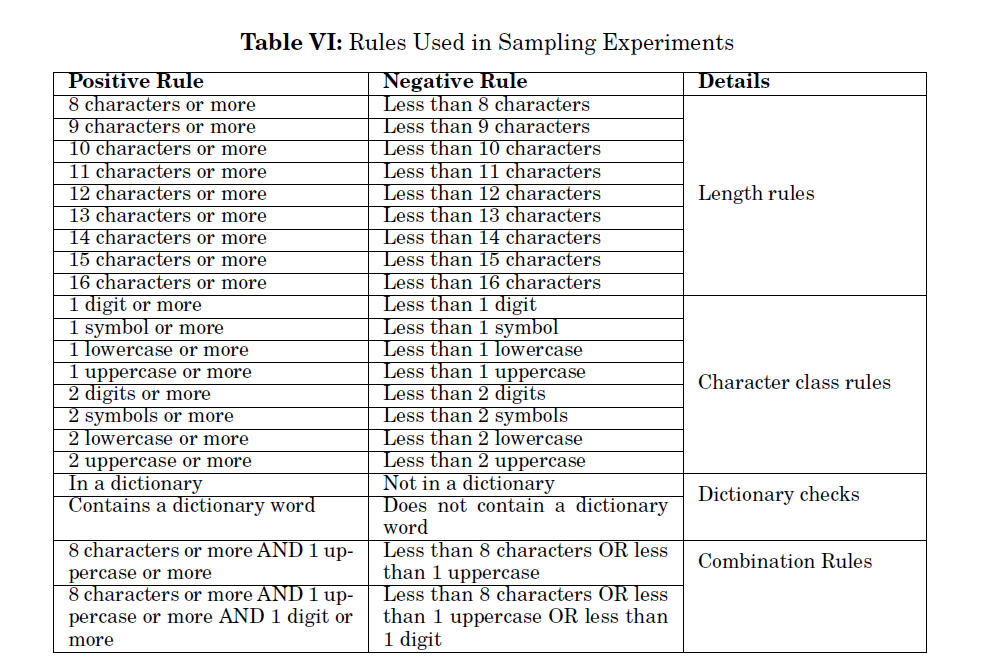 70
Base Line Results
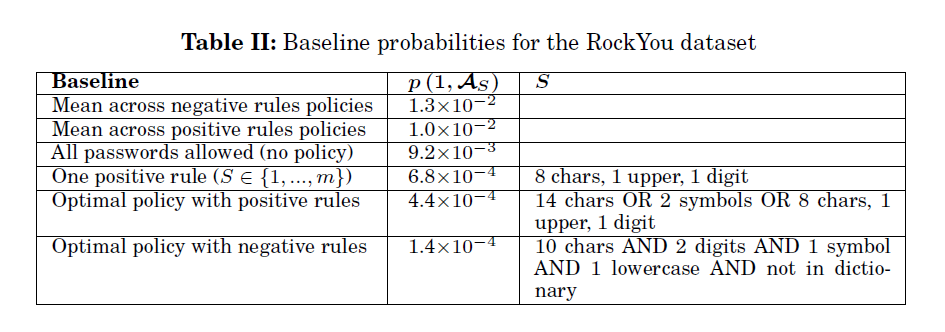 71
Results
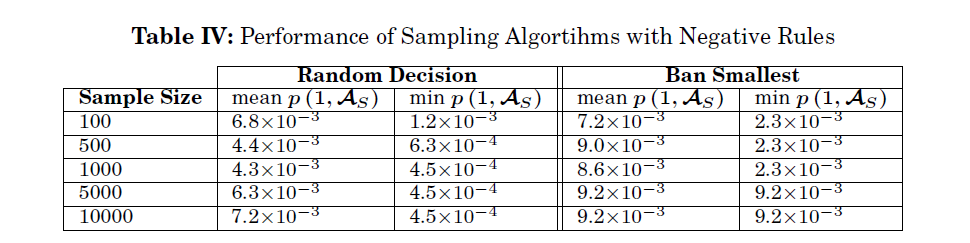 72
Discussion
Optimal solution was better under negative rules.
However, sampled solutions were much better with positive rules.
Interesting Directions:
Additional Rules?
Is the Normalized Probabilities Model reasonable?
General experiment in preference list model?
73
Open Questions
Efficient approximation algorithm in negative rules setting with normalized probabilities assumption?

Adversary with limited background knowledge about the user (e.g., age, gender, birthday).
74